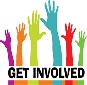 Quarterfield’s Sunday Newsletter
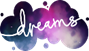 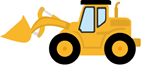 Issued:  Sunday, September 18th
School Lunch Week of Sept. 19th 
Mon: Chicken Drumstick w/Rounds
Tues:Taco w/Tortilla & Scoops
Wed: Penne Alfredo w/Garlic Bread Stick
Thurs: Popcorn Chicken w/Rounds
Fri: Garlic French Bread Pizza
9/29/2022 
(Students will wear uniform)
Pre-order Before Picture Day
https://classicphotographyimaging.simplephoto.com/search/quarterfield2022
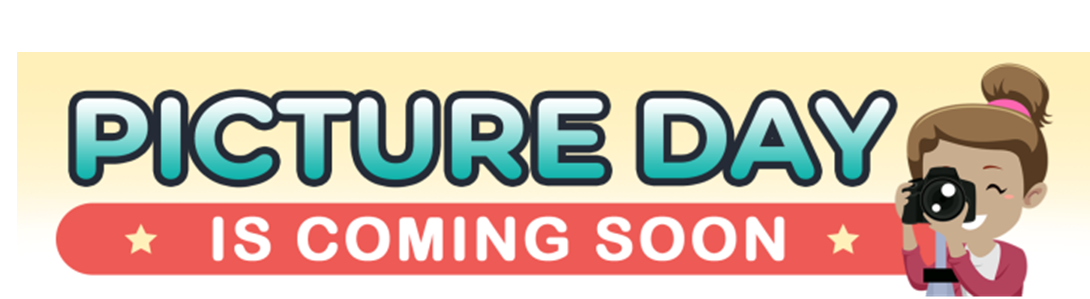 News from MEDIA
Grades 3-5 began checking out books and 
reviewing book care! Primary grades will 
begin soon. Click to see when your child's class will be checking out/returning books and click to review library book care at home. Happy Reading QES! - Ms. Zacks (Media Specialist)
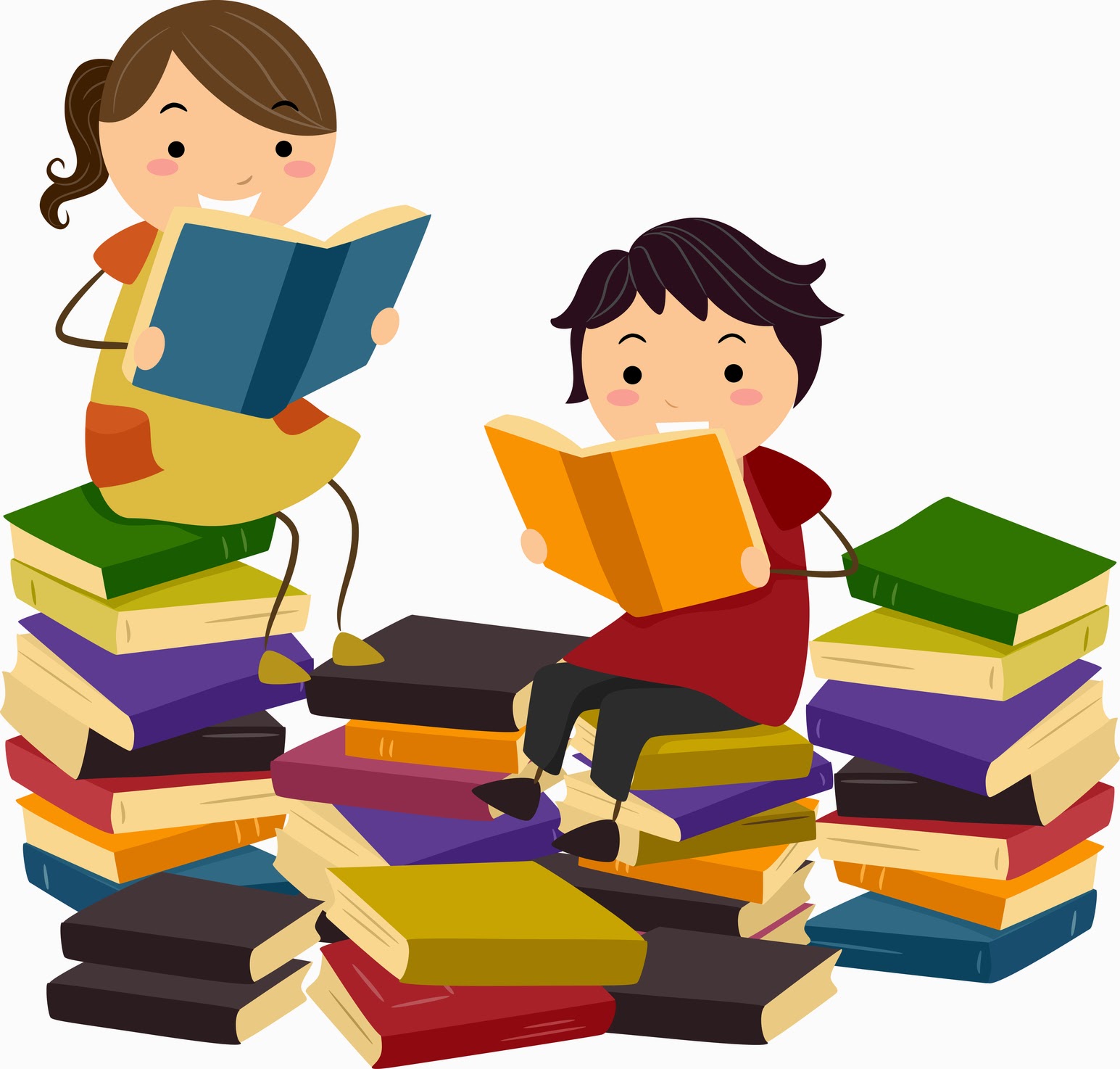 Join Our Fabulous PTA
Miss the last meeting? No problem! View the minutes here! Next meeting Wednesday, Oct. 19th.
Looking Ahead: 
September
24 | Pop Up Pantry QES @ 10:30
26 | Schools & Central Offices closed. Rosh Hashannah
29| School Picture Day
Click here to order your
QES Spirit Wear
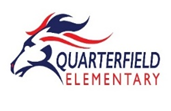 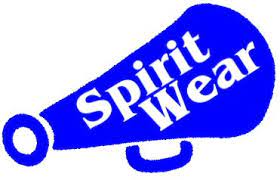 Quarterfield’s Tweet of the Week!
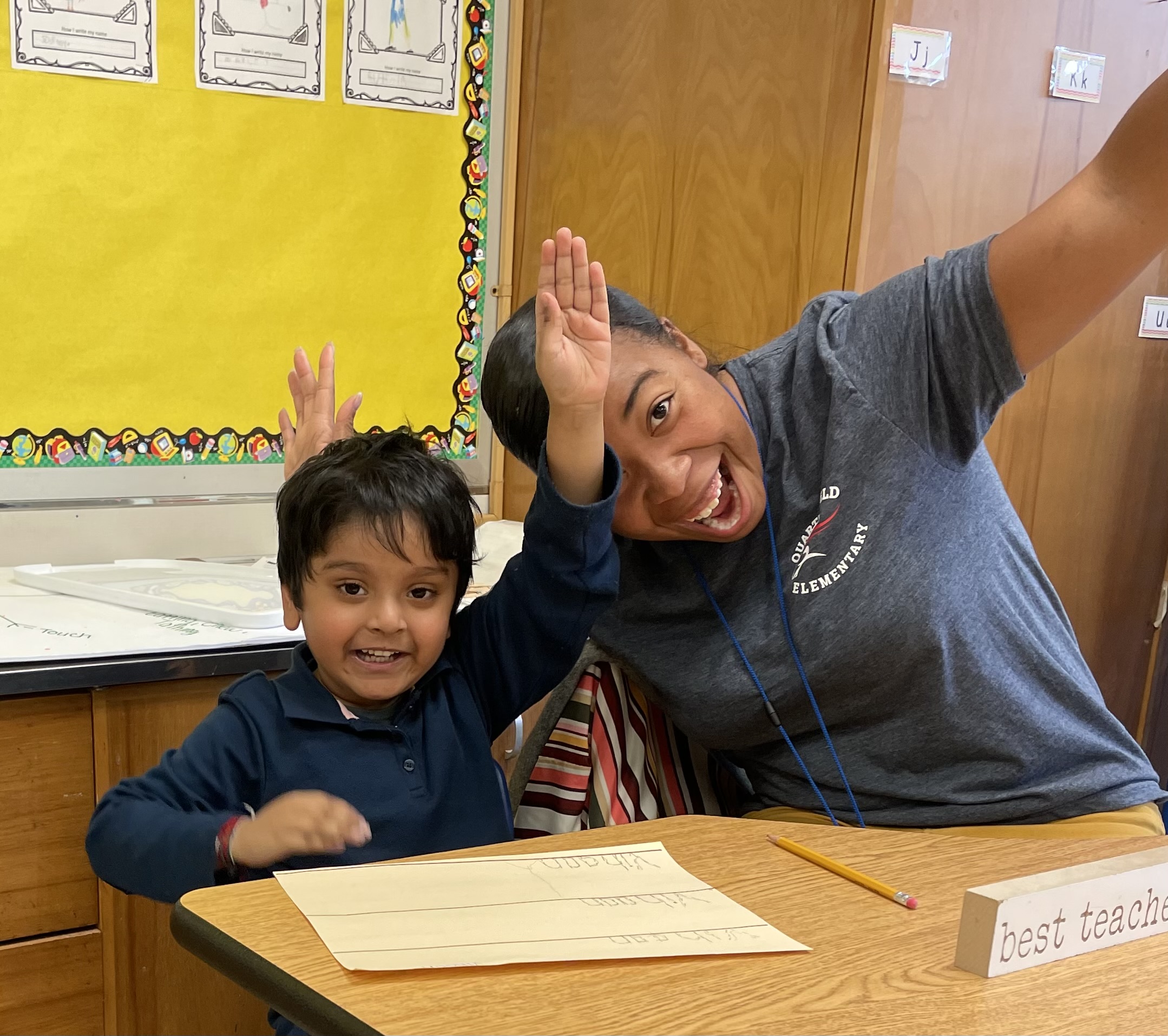 Transportation changes should only be made in the case of an EMERGENCY!
School Supplies
Students should bring a water bottle each day.
Students in Grades 3-5 should bring charged chromebooks daily.
Students arriving after 8:00 AM will be marked TARDY!
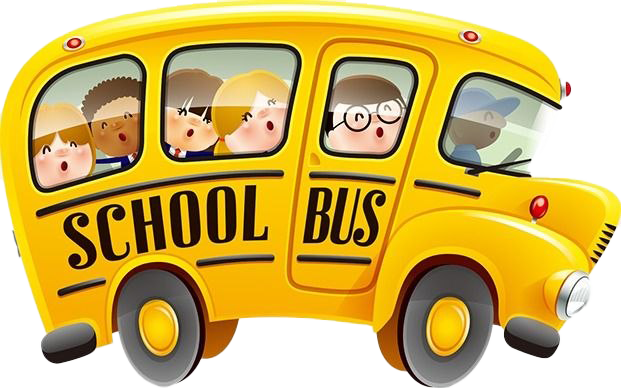